Muon track reconstruction revisited
Same as presented on 25th of August, but now using km3 output (instead of JSirene)
1
Angular resolution (I)
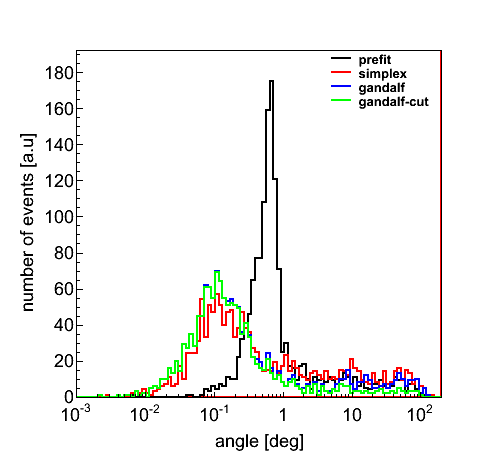 N = 12
2
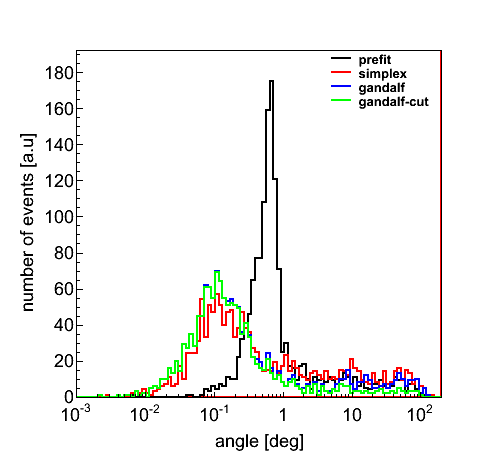 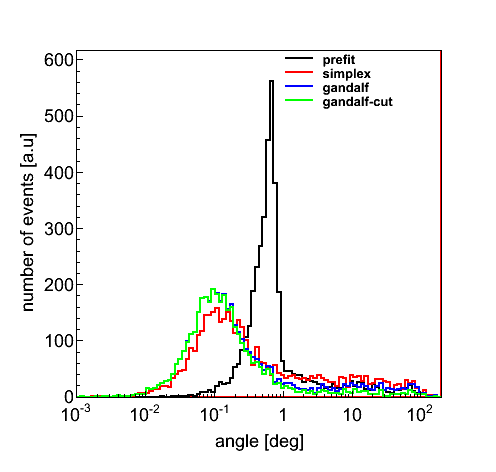 3
Angular resolution (II)
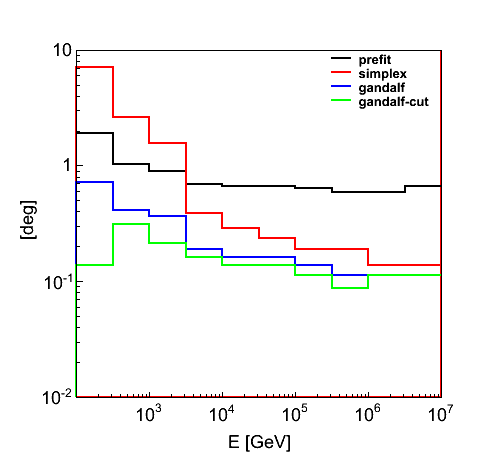 median
4
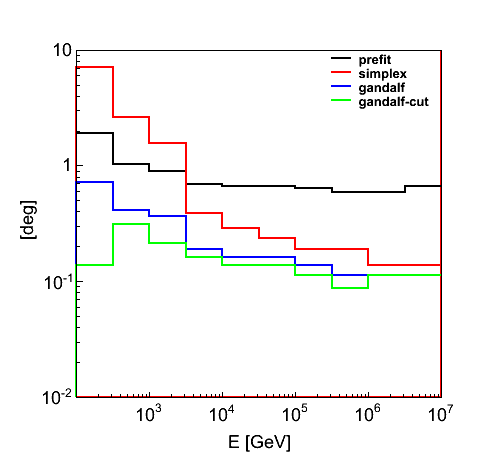 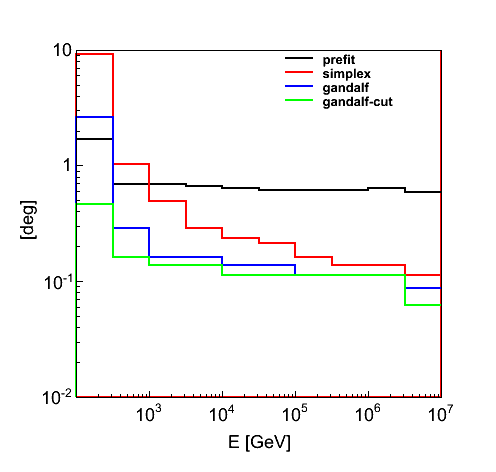 5
Efficiency¶
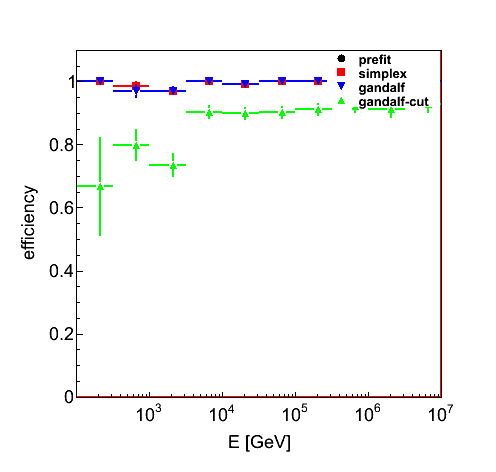 6
¶ Efficiency w.r.t. triggered events.
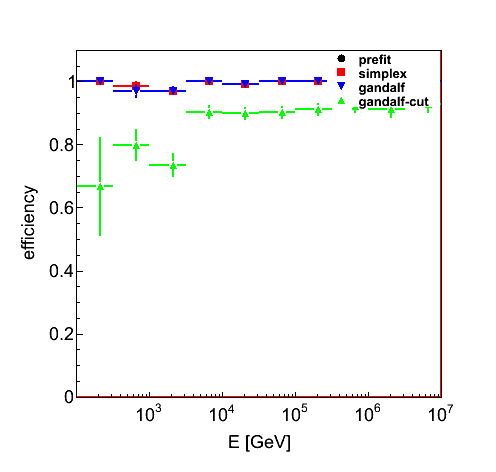 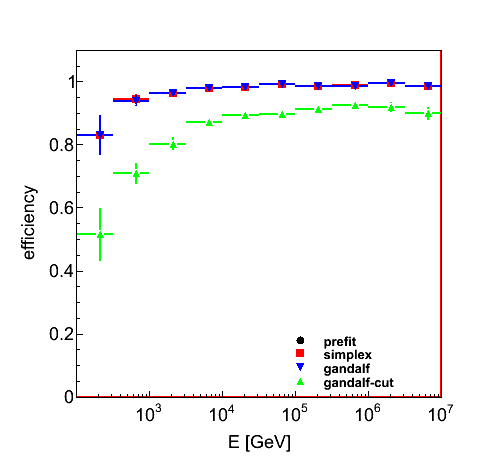 7